7 нче класс, алгебра


Дәрәҗәнең үзлекләре
МБОУ «Пижмаринская СОШ»
Учитель математики: Сайфетдинова Резеда Равидовна
ДӘРӘҖӘНЕҢ ҮЗЛЕКЛӘРЕ
10) (-9)2=
11) 62=
12) 102=
13) 13=
14) -13=
15) (-10)2=
16) 43=
17) (-4)2=
18) 50=
22=
26=
42=
(-2)6=
32=
(-8)2=
52=
20=
-102=
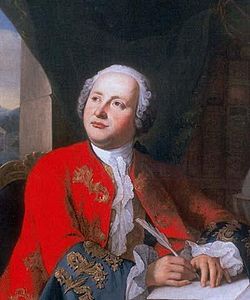 «Кем дә кем математикадан дәрәҗәләрне сызып атарга тырыша, алардан башка ерак китеп булмаячагын күрәчәк »
                             М.В. Ломоносов
Туп ату
аm•an =
am+n
аm ˸an =
am-n
(am)n =
am•n
(ab)n =
an•bn
Теннис
Өстәл теннисы
Бадминтон
1) с6 ∙ с5=                      6) 23n : 22n=
 2) 4n ∙ 45=                     7) 37n : 33n=
 3) (-2)2 ∙ (-2)=              8) (a15)2 =
 4) 3n ∙ 34n=                   9) (a3)3 ∙ a3 =
 5) а11 : а8=                   10) (ax)7 =
Айдар 1 туп өчен  27 сум, ә Илдар    72 сум акча түләгән. Кем күбрәк акча сарыф иткән?
Баскетбол
Волейбол
Пляж  волейболы
Регби 7
Футбол
Чирәмдә хоккей
Акыл өчен гимнастика
х∙х2∙х3=х*+2+3=х*
(-7)3∙(-7)6=(-7)*
(-2)*∙(-2)6∙(-2)9=(-2)3+*+9=(-2)18
а10:а9=а10*9=а
0,214:0,28=0,2*
(53)*=53∙*=512
а*:а=а
3*:32=3*-2=35
Шахмат
Җиңел атлетика
Фехтование
Спорт ату
Нәфис гимнастика
Спорт гимнастикасы
Каршылыклы йөзү
1 нче вариант
а) у7∙у12=у84
б) у20:у5=у25
в) (у2)5=у7
г) (2у)4=2у4
д) (-3у3с6)2=-9у6с12
е) 22+23=25
2 нче вариант
а) х3∙х22=х24
б) х18:х6=х24
в) (х4)6=х10
г) (3х)3=33х
д) (-2х4а2)3=8х12а6
е) 23∙27=221
Җавапларны тикшер
1 нче вариант
а) у7∙у12=у19
б) у20:у5=у15
в) (у2)5=у10
г) (2у)4=16у4
д) (-3у3с6)2=9у6с12
е) 22+23=4+8=12
2 нче вариант
а) х3∙х22=х25
б) х18:х6=х12
в) (х4)6=х24
г) (3х)3=33х3=27х3
д) (-2х4а2)3=-8х12а6
е) 23∙27=210
Академик ишү
Байдарка һәм каноэда ишү
Йөзү
Синхрон йөзү
Су полосы
Суга сикерү
Физкульминутка
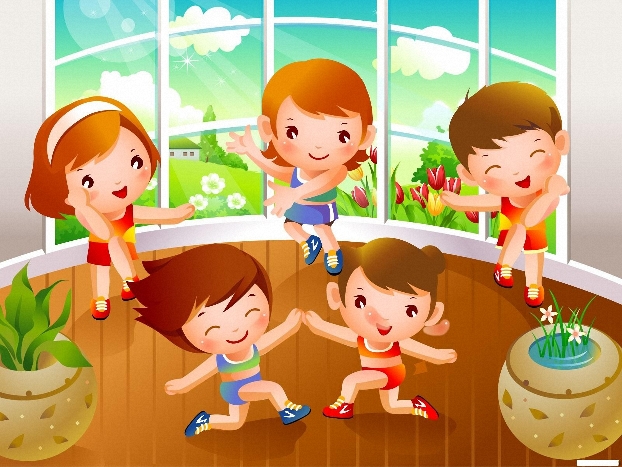 Авыр атлетика
1 нче вариант
2 нче вариант
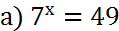 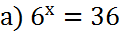 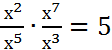 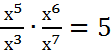 б)
б)
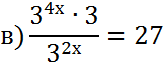 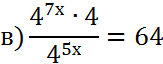 Җаваплар: а) 2;
                     б) 5;
                    в) 1
Авыр атлетика
Билбау көрәше
Бокс
Дзюдо
Самбо
Спорт көрәше
«Эстафета»
с4∙с3=
(с5)3=
с11:с6=
с5∙с5:с=
(с2)3∙с5=
с6∙с5:с10=
(с4)3∙с2=
с2∙(с4)4=
Яшеренгән сүзне эзләп тап
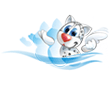 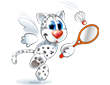 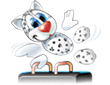 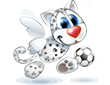 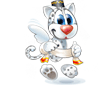 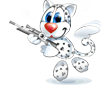 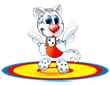 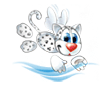 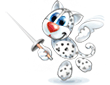 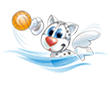 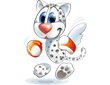 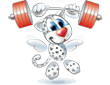 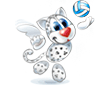 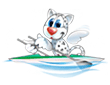 Универсиада
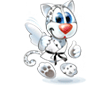 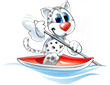 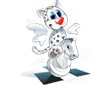 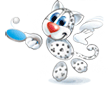 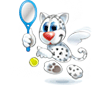 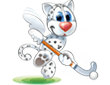 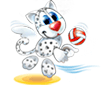 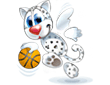 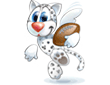 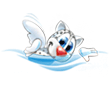 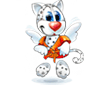 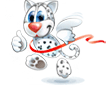 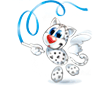 Рефлексия
Нинди биремнәрне эшләү җиңел булды?
Авырлык тудырган мисаллар бармы?
Бүген дәрестә мин нәрсә белдем?
Дәреснең кайсы өлеше кызыклы булды?
Өй эше
№534, 536
№535, 547
№542, 546